Sinh học 9
KIỂM TRA BÀI CŨ
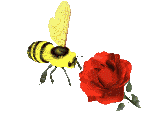 1. Nêu những điểm khác nhau giữa NST giới tính và NST thường ?
- Thường tồn tại 1 cặp trong tế bào lưỡng bội
- Thường tồn tại với số cặp lớn hơn 1 trong tế bào lưỡng bội
- Tồn tại thành từng cặp tương đồng (XX) hoặc không tương đồng (XY)
- Luôn luôn tồn tại thành từng cặp tương đồng
- Chủ yếu mang gen quy định giới tính của cơ thể
- Mang gen quy định tính trạng thường của cơ thể
2. Viết sơ đồ lai sau
P:     Đậu vàng, trơn        x        Đậu xanh, nhăn
               AaBb                                       aabb
G :       AB, Ab,aB, ab                                 ab
 F1:      1AaBb    :  1AaBb         :  1aaBb      :   1aabb
KH:
1 vàng, trơn :   1 vàng, nhăn :  1 xanh, trơn :  1 xanh, nhăn
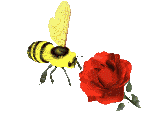 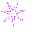 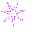 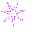 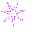 Tỷ lệ kiểu hình ở F1 lai hai cặp tính trạng của Menđen ở bài tập trên ?
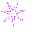 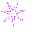 1 vàng, trơn : 1 vàng, nhăn : 1 xanh, trơn : 1 xanh, nhăn
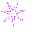 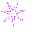 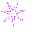 F1 xuất hiện biến dị tổ hợp (kiểu hình khác P) ! Năm 1910 Moocgan đã tiến hành nghiên cứu di truyền trên ruồi giấm và ông đã phát hiện ra hiện tượng di truyền liên kết (Không xuất hiện kiểu hình khác P). Vậy, di truyền liên kết là gì?
Tiết 15; BÀI 13: DI TRUYỀN LIÊN KẾT
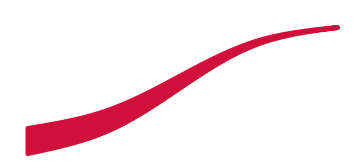 THÍ NGHIỆM CỦA MOOCGAN
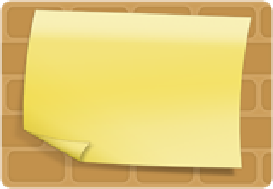 DI TRUYỀN LIÊN KẾT
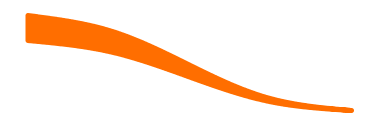 Ý NGHĨA CỦA DI TRUYỀN LIÊN KẾT
BÀI 13: DI TRUYỀN LIÊN KẾT
I. THÍ NGHIỆM CỦA MOOCGAN:
Thomas Hunt Moocgan (25.9.1866 – 1945)
Ruồi giấm và NST của ruồi giấm
Thomas Hunt Morgan- Nhà di truyền học Mĩ, giáo sư động vật học thực nghiệm ở trường đại học Columbia…
Trong các công trình nghên cứu nổi tiếng của Moocgan là:
+ Cơ sở vật chất có tính di truyền
+ Lý thuyết về gen
+ Di truyền học của ruồi giấm
BÀI 13: DI TRUYỀN LIÊN KẾT
I. THÍ NGHIỆM CỦA MOOCGAN:
1. Đối tượng thí nghiệm: Ruồi giấm
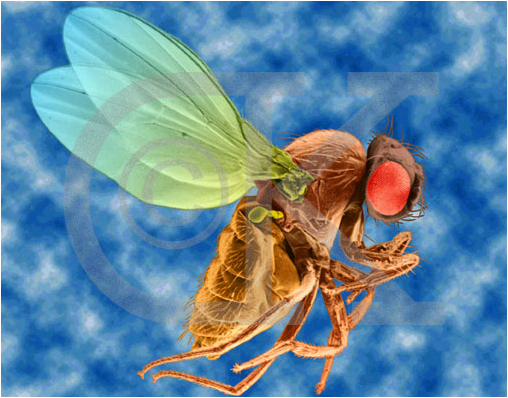 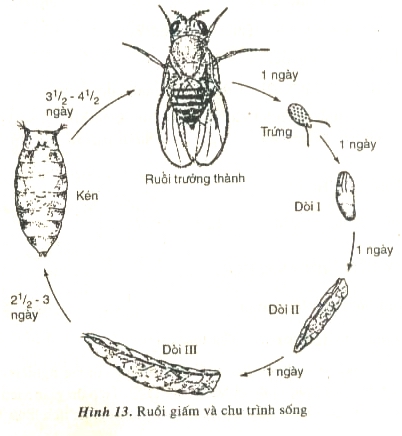 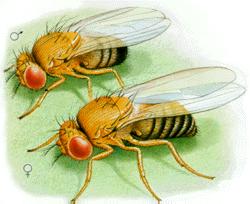 Ruồi giấm
Nhỏ, thân xám trắng, mắt đỏ, thường bám vào các trái cây chín
Ruồi cái và ruồi đực
Vì sao Moocgan chọn ruồi giấm là đối tượng nghiên cứu?
Ruồi giấm mang nhiều đặc điểm thuận lợi cho các nghiên cứu di truyền : dễ nuôi trong ống nghiệm, vòng đời ngắn, đẻ nhiều, có nhiều biến dị dễ quan sát , số lượng NST ít (2n = 8)
2. Thí nghiệm của Moocgan
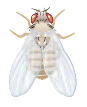 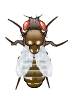 Thân xám, cánh dài
Thân đen, cánh cụt
X
PTC
100% Thân xám, cánh dài
F1
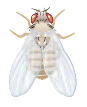 Lai phân tích
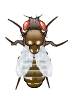 Thân đen, cánh cụt
Thân xám, cánh dài
X
F1
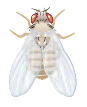 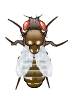 Fpt
50% Thân xám, cánh dài
50% Thân đen, cánh cụt
Tỉ lệ KH
I. THÍ NGHIỆM CỦA MOOCGAN:
1. Đối tượng thí nghiệm: Ruồi giấm
2. Thí nghiệm của Moocgan:
PTC:  Thân xám ,cánh dài   X  Thân đen, cánh cụt

F1:               100%Thân xám ,cánh dài
+ Lai phân tích:
♂ F1 Thân xám ,cánh dài X   ♀ thân đen, cánh cụt

Fpt : 1 thân xám, cánh dài;    1 thân đen, cánh cụt.
B
B
B
B
B
b
b
b
b
b
b
b
b
V
V
v
v
v
v
v
v
v
b
V
V
V
B
V
b
v
B
b
b
V
v
v
1-  Tại sao phép lai giữa ruồi đực         F1 với ruồi cái thân đen, cánh cụt được gọi là phép lai phân tích?
PTC :

(Đen-cụt)
(Xám-Dài)
GP :
Vì đây là phép lai giữa cá thể mang kiểu hình trội với cá thể mang kiểu hình lặn
F1 :
100% Xám-Dài
Lai PT :………………….........………..................
♂ F1
Ppt :

♀(Đen-cụt)
(Xám-Dài)
b
GPt :
v
Fpt  :
(Xám-Dài)
(Đen-cụt)
B
B
B
B
B
b
b
b
b
b
b
b
b
V
V
v
v
v
v
v
v
v
b
V
V
V
B
V
b
v
B
b
b
V
v
v
2- Moocgan tiến hành phép lai phân tích nhằm mục đích gì?
PTC :

(Đen-cụt)
(Xám-Dài)
Nhằm xác định kiểu gen của ruồi đực F1.
GP :
F1 :
100% Xám-Dài
Lai PT :………………….........………..................
♂ F1
Ppt :

♀(Đen-cụt)
(Xám-Dài)
b
GPt :
v
Fpt  :
(Xám-Dài)
(Đen-cụt)
B
B
B
B
B
b
b
b
b
b
b
b
b
V
V
v
v
v
v
v
v
v
b
V
V
V
B
V
b
v
B
b
b
V
v
v
3- giải thích Kết quả thí nghiệm tỉ lệ kiểu hình 1 : 1, Moocgan lại cho rằng các gen quy định màu sắc thân và dạng cánh cùng nằm trên một NST.
PTC :

(Đen-cụt)
(Xám-Dài)
GP :
F1 :
100% Xám-Dài
Kết quả lai phân tích có hai tổ hợp, mà ruồi
 thân đen, cánh cụt cho 1 loại giao tử (bv).
F1 cũng chỉ cho 2 loại giao tử BV và bv. 
Do đó các gen nằm trên cùng 1 NST và 
chúng liên kết với nhau
Lai PT :………………….........………..................
♂ F1
Ppt :

♀(Đen-cụt)
(Xám-Dài)
b
GPpt :
v
Fpt  :
(Xám-Dài)
(Đen-cụt)
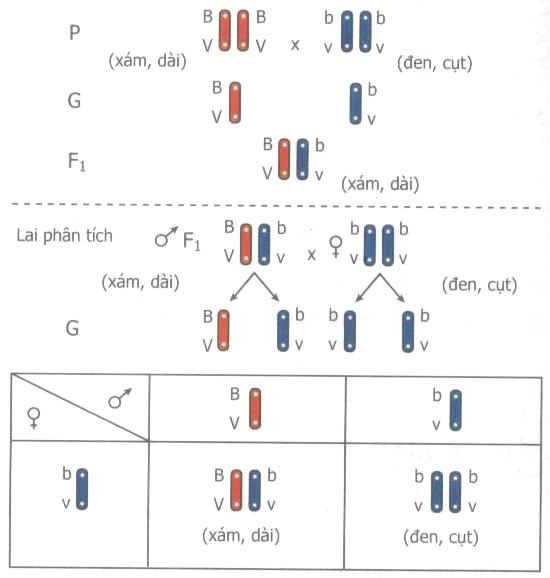 Cơ sở tế bào học của di truyền liên kết
B         V
BV
b       v
B   V
bv
b   v
* Cách viết kiểu gen có liên kết gen ::
BV
bv
Ghi chú: Dấu           tượng trưng cho NST, BV : 2    gen B và V nằm trên cùng một NST.
Quy ước gen: B: thân xám 
                       b: thân đen
                       V: cánh dài   
                       v: cánh cụt
B
b
B
b
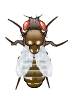 Ptc : Thân xám,
        cánh dài
Thân đen,
cánh cụt
x
V
V
v
v
BVBV
bvbv
bvbv
BVBV
b
B
B
b
Ptc
x
v
v
(Đen, cụt)
V
(Xám, dài)
V
b
B
GP
BV
bv
V
v
b
B
BV bv
F1
(Xám, dài)
V
v
bvbv
B
b
b
b
Lai phân tích
BV bv
F1
x
V
v
v
v
( ♂ Xám, dài)
( ♀ Đen, cụt)
B
b
b
G
bv
bv
BV
V
v
v
B
B
b
b
bv
BV
V
V
v
v
FB
b
b
B
b
b
b
b
BV bv
bv
bvbv
v
v
V
v
v
v
v
(Đen, cụt)
(Xám, dài)
Hình 13. Cơ sở tế bào học của di truyền liên kết
I. THÍ NGHIỆM CỦA MOOCGAN:
1. Đối tượng thí nghiệm: Ruồi giấm
2. Thí nghiệm của Moocgan:
3. Kết luận
- Thế nào là di truyền liên kết?
* DT liên kết là hiện tượng một nhóm tính trạng được di truyền cùng nhau, được qui định bởi các gen trên một NST, cùng phân li trong quá trình phân bào.
I. THÍ NGHIỆM CỦA MOOCGAN:
1. Đối tượng thí nghiệm: Ruồi giấm
2. Thí nghiệm của Moocgan: Hình 13 SGK
3. Kếtluận:
II. Ý NGHĨA CỦA DI TRUYỀN LIÊN KẾT:
- Trong tế bào mỗi NST mang nhiều gen tạo thành nhóm gen liên kết
- Ý nghĩa của di truyền liên kết liên kết là gì? .
- Hạn chế xuất hiện biến dị tổ hợp, đảm bảo sự di truyền bền vững từng nhóm tính trạng. 
-Trong chọn giống có thể chọn những nhóm có tính trạng tốt luôn đi kèm nhau.
▲ Tại sao nói hiện tượng di truyền liên kết không bác bỏ mà lại bổ sung cho định luật phân ly độc lập ?
Cặp NST
▼ + Các cặp gen nằm trên các ……………....khác nhau thì di truyền theo qui luật ……………………………
     + Khi các ……………. cùng nằm trên một cặp NST thì các cặp gen này di truyền theo qui luật …………………………..
     + Vậy, qui luật liên kết gen không bác bỏ mà bổ sung cho qui luật PLĐL.
Phân ly độc lập
Cặp gen
Di truyền liên kết
So sánh kết quả phép lai F1 trong hai trường hợp di truyền độc lập và di truyền liên kết
AB, Ab, aB, ab
BV, bv
1 xám, dài : 1 đen, cụt
Tỉ lệ kiểu gen và kiểu hình: 
 1 : 1
Vàng, nhăn và xanh, trơn
Không xuất hiện biến dị tổ hợp
KIỂM TRA ĐÁNH GIÁ
Chọn đáp án đúng nhất trong câu sau đây:
Câu 1: Cơ thể có kiểu gen          di truyền liên kêt hoàn toàn sẽ
 cho các loại giao tử:
AB, Ab, aB, ab		
B. Ab, aB
C. AB, ab	
D. A hoặc B
AB
 ab
KIỂM TRA ĐÁNH GIÁ
Chọn đáp án đúng nhất trong câu sau đây:
Câu 2: Để phát hiện ra quy luật liên kết gen, Moocgan
đã thực hiện phép lai:
A .Cho ruồi đực và ruồi cái F1 thân xám, cánh dài tạp giao 
với nhau. 			
B. Cho ruồi đực F1 thân xám, cánh dài tạp giao với ruồi 
cái thân đen, cánh cụt.
C. Cho ruồi cái thân xám, cánh dài tạp giao với ruồi đực 
     thân đen, cánh cụt.		
D. Cho ruồi đực và ruồi cái thân đen, cánh cụt tạp giao 
với nhau.
KIỂM TRA ĐÁNH GIÁ
Câu 4: Ở ruồi giấm thân xám trội so với thân đen, cánh dài trội
so với cánh cụt. Khi lai ruồi thân xám cánh dài thuần chủng với
ruồi thân đen cánh cụt được F1 toàn thân xám cánh dài. Cho ruồi
F1 tạp giao với nhau, thu được F2 có tỉ lệ:
1 thân xám cánh dài: 1 thân đen cánh cụt. 
 2 thân xám cánh dài: 1 thân đen cánh cụt. 
3 thân xám cánh dài: 1 thân đen cánh cụt. 		
D. 4 thân xám cánh dài: 1 thân đen cánh cụt.
Sơ đồ lai (bài tập 4 trang 43 SGK)
Qui ước gen :
A : Hạt trơn; a : Hạt nhăn; B : Có tua cuốn; b : Không có tua cuốn
P : Hạt trơn, không có tua cuốn X Hạt nhăn, có tua cuốn
Ab                                                  aB
                   Ab                                                   aB
Gp :          Ab                                                   aB
F1 :                                           Ab / aB (Hạt trơn, có tua cuốn)
F1 x F1 :     Ab / aB                   X              Ab / aB
GF1  :           Ab,  aB                                    Ab,   aB
F2  :   Ab / Ab      :    Ab / aB          :    Ab / aB      :    aB / aB
Trơn, có TC :
Trơn, không TC :
Trơn, có TC :
Nhăn, Có TC
Tỉ lệ kiểu hình ở F2 : 1 Trơn, không TC : 2 Trơn, có TC : 1 N, CTC